Информатика и ИТ
6
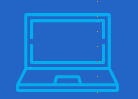 класс
РАБОТА С ТАБЛИЦАМИ В ДОКУМЕНТАХ
ПЛАН УРОКА
1
Основные понятия
   Способы вставки таблиц
   Изменение ширины ячейки и столбца
   Примеры
ВСТАВКА ТАБЛИЦ В ДОКУМЕНТ
В некоторых документах, наряду с рисунками, вставляются и таблицы. Таблицы могут быть разными. Например, расписание школьных уроков, страницы дневника или классного журнала, таблицы футбольного турнира и другие. Вид и содержание этих таблиц разные, но все они состоят из определенного количества строк и столбцов.
ОСНОВНЫЕ ПОНЯТИЯ
Что такое таблица? Заданная таблица состоит из n столбцов и t строк. Основной элемент таблицы - это ячейка. B Word ячейку можно назвать микро документом. В ячейку можно вписывать текст, форматировать, и даже вставлять рисунки.
ОСНОВНЫЕ ПОНЯТИЯ
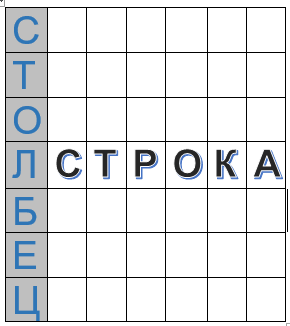 Ячейка
Таблица - это набор ячеек, состоящий из нескольких горизонтальных и вертикальных линий.
ОСНОВНЫЕ ПОНЯТИЯ
В качестве примера, создадим в Word таблицу, состоящую из 3-х столбцов и 4-х строк, число ячеек получится равным     12-ти (3 × 4 = 12):
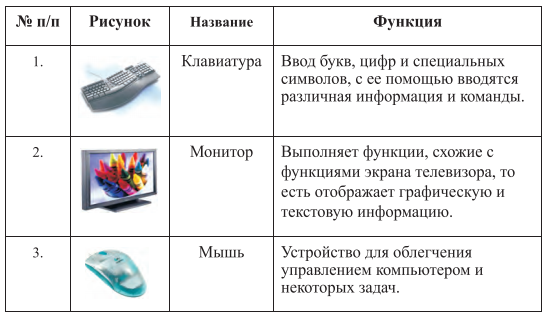 СПОСОБЫ ВСТАВКИ ТАБЛИЦЫ
Существует несколько способ вставки таблиц в документ  MS Word.
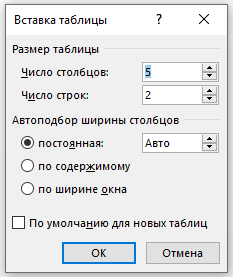 Вставка таблицы. 
        Чтобы вставить базовую таблицу, на вкладке Вставка нажмите кнопку Таблица, а затем выделите нужное количество столбцов и строк таблицы.. Чтобы вставить таблицу большего размера, на вкладке Вставка нажмите кнопку …
СПОСОБЫ ВСТАВКИ ТАБЛИЦЫ
2. Существует быстрый способ создания таблиц в программе MS Word, заполнения ее различными данными.
Для этого в ленте меню выбирается пункт Вставка таблицы.
 Белые ячейки, которые отображаются с помощью мыши, помечаются столбцом и строкой и извлекаются обратно с помощью кнопки мыши.
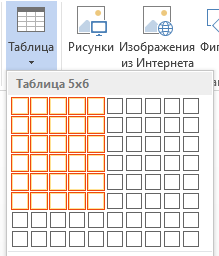 ВСТАВКИ ТАБЛИЦЫ
СПОСОБЫ ВСТАВКИ ТАБЛИЦЫ
3. Существует способ создания таблиц при помощи рисования в программе MS Word.
Для этого в ленте меню выбирается пункт Таблицы и выбирается Нарисовать таблицу.
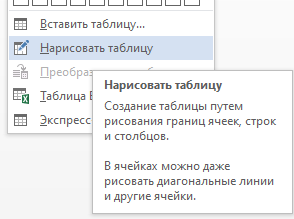 СПОСОБЫ ВСТАВКИ ТАБЛИЦЫ
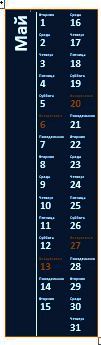 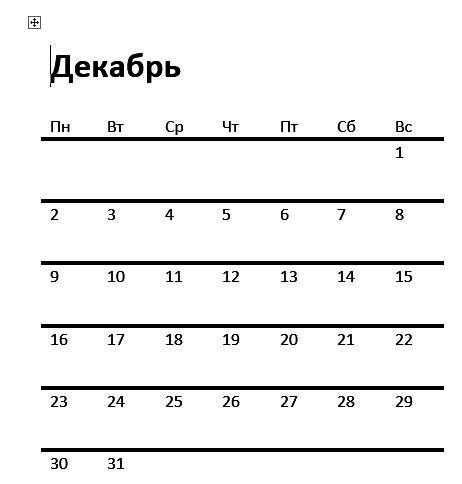 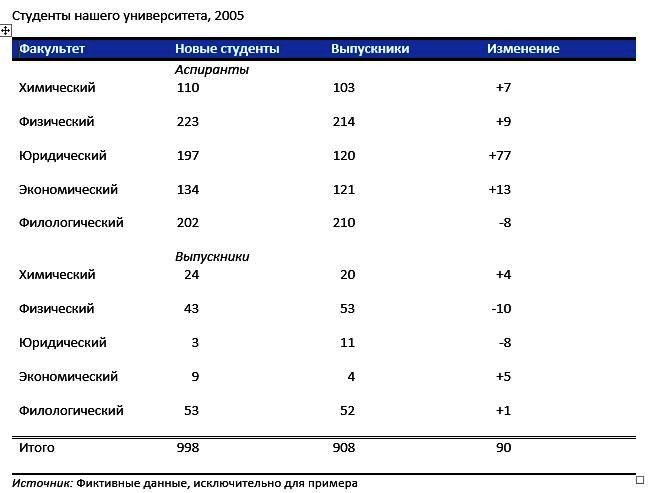 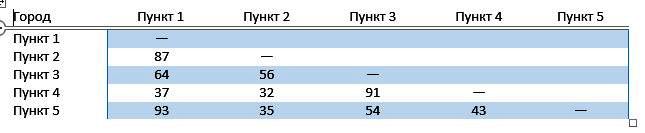 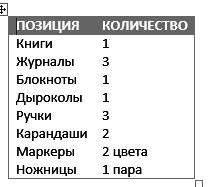 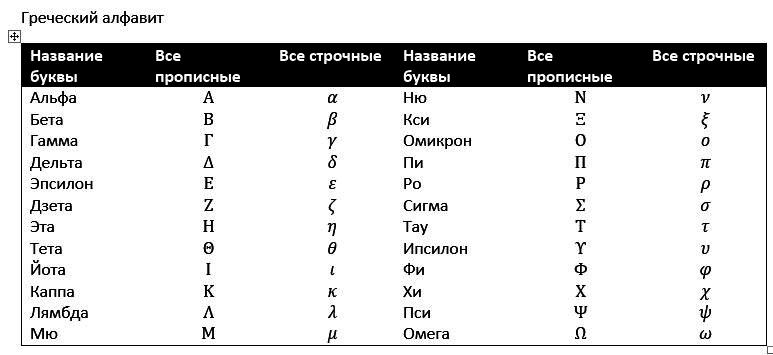 4. Вставка экспресс-таблицы.
Для этого в ленте меню выбирается пункт Таблицы и выбирается Экспресс-таблицы.
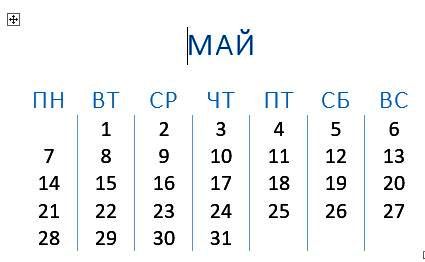 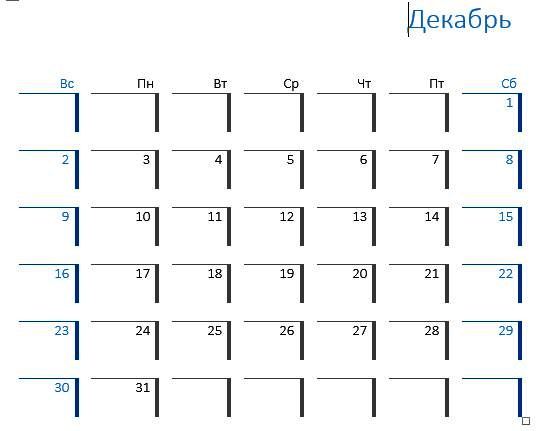 СПОСОБЫ ВСТАВКИ ТАБЛИЦЫ
5. Способ вставки таблицы Excel в документ MS Word.
Для этого в ленте меню выбирается пункт Таблицы и выбирается Таблица Excel.
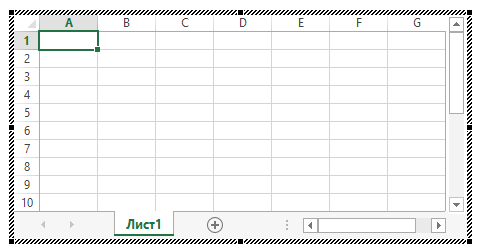 ИЗМЕНЕНИЕ ШИРИНЫ ЯЧАЙКИ ИЛИ СТОЛБЦА
Чтобы изменить ширину ячейки или столбца, вам нужно будет переместить ползунки, расположенные в верхней части страницы, влево или вправо. 
Первоначально таблица будет помечена и взята. Наведите указатель мыши на верхний левый угол каждой таблицы и щелкните левой кнопкой мыши по ее значку.
ИЗМЕНЕНИЕ ШИРИНЫ ЯЧЕЙКИ ИЛИ СТОЛБЦА
ЗАКРЕПЛЕНИЕ
Приведите пример таблицы.
Расскажите об элементах таблицы.
Почему возникает необходимость добавлять таблицы в документ?
Как указывается место в документе, куда нужно вставить таблицу?
Какие способы вставки таблицы в текстовом процессоре Word вы знаете? 
Как можно копировать данные из таблицы? Как можно удалить таблицу из документа?
ЗАКРЕПЛЕНИЕ
1. Образуйте таблицу данного образца:
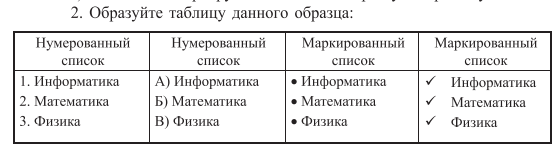 ЗАКРЕПЛЕНИЕ
2. В документ с именем «Компьютерный класс» добавьте таблицу с указанием названия вида мебели, её количества и цвета. Скопируйте эту таблицу и отсортируйте данные в алфавитном порядке по названию мебели.
ЗАДАНИЕ ДЛЯ САМОСТОЯТЕЛЬНОЙ РАБОТЫ
В документе с именем «Автобиография 2» добавьте таблицу с оценками за прошедшую четверть. Скопируйте эту таблицу и отсортируйте данные в алфавитном порядке по названиям предметов.